The BigBOSS Fiber View Camera
Progress Report
C Baltay
July 18, 2013
1
The BigBOSS Fiber View Camera
A collaborative effort between LBNL and Yale University
C. Baltay, W. Emmet,  and  N. Padmanabhan, B. Horowitz, Terry Girard*, Dana Cassetti*, Yale 
R. Besuner, M. Lampton, and M. Sholl, LBNL

*members of Prof. Bill Van Altena’s precision astrometry group at Yale
2
The Function of the Fiber View Camera
5000 fibers on the fiber plane will be positioned to their desired positions by a computer controlled mechanism. Expected precision of fiber positioningis expected to be  50 to 100 microns. Would like 5 micron accuracy.
The fiber View Camera is designed to take an image of the fiber plane to measure the position of each fiber after the mechanism is done positioning them.
The positions of misplaced fibers can then be corrected based on the information from the Fiber View Camera.
3
Fiber View Camera Draft Requirements
Feature			              Requirement		  Comment

Absolute Position Meas.                5 μ			          Needs Test

Nearest Neighbor Dist.                3 mm 			        Easy

Exposure Time                             < 2 sec			        Easy

Readout Time                               < 2 sec			        Easy
4
Some Design considerations
Input dimensions
Fiberplane diameter 1000 mm
CCD size ~40 mm
Fiberplane to camera  L = 8900  mm
Demagnification desired ~ 25
              Demag ~ f/L
Camera focal length f ~ 400 mm
At a demagnification of 25, the 5 micron precision requirement on fiber plane translates to 0.2 microns on CCD, or 1/30 of a 6 micron pixel (33 millipixels)
5
Fiber View Camera R&D Plan
Goal of the R&D Program is to demonstrate that the required 5 micron precision on the fiber position is achievable. To do this we plan to:
Design and build a prototype camera
Design and build a test setup at Yale with a mock up of a portion of the fiber plane with fibers with precisely measured positions
Carry out the test by photographing the mock fiber plane and analyzing the results
6
The Mayall 4 m TelescopeModified Optics for BigBOSS
8.9 m
2.5 m
Fiber Plane
Corrector Optics
Fiber View Camera
Primary Mirror
7
Mounting of the Fiber View Camera
This is the current baseline location for the FVC
8
Illuminating the fibers
Fiber View Camera
Fiber Plane
Fibers
LED
Spectrometer Enclosure
9
Lab Calibration/Test Setup
Insert 120 micron fibers into an invar plate. We have at Yale an Avant
Optical measuring machine with ~micron precision and an area
Coverage of 18” by 24” to measure positions of these fibers.
Fibers
Camera
LED
Plate with precision
   Measured holes
10
Choice of Prototype Camera Components
Best choices are:
Kodak KAF 50100 CCD
Canon EF 400 mm f/5.6 lens
FLI Proline PL50100 Camera Electronics
Placed Orders March 31, 2012
Cost of the prototype camera:
 FLI camera including the CCD		  $ 21,045
 Canon 400 mm lens						 1,249
Canon Lens Adapter, focus control	           981
 Total for prototype camera 			  $  23,275
11
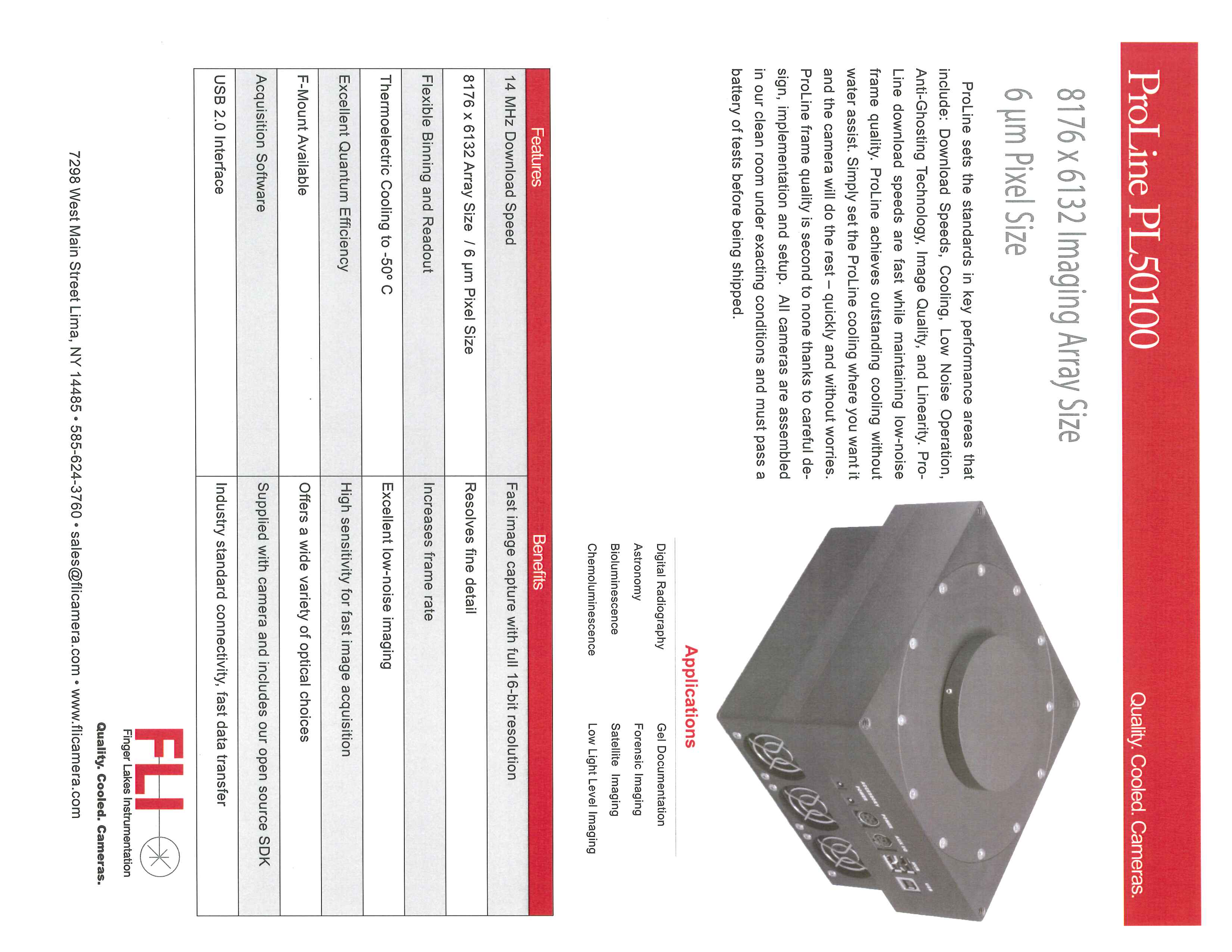 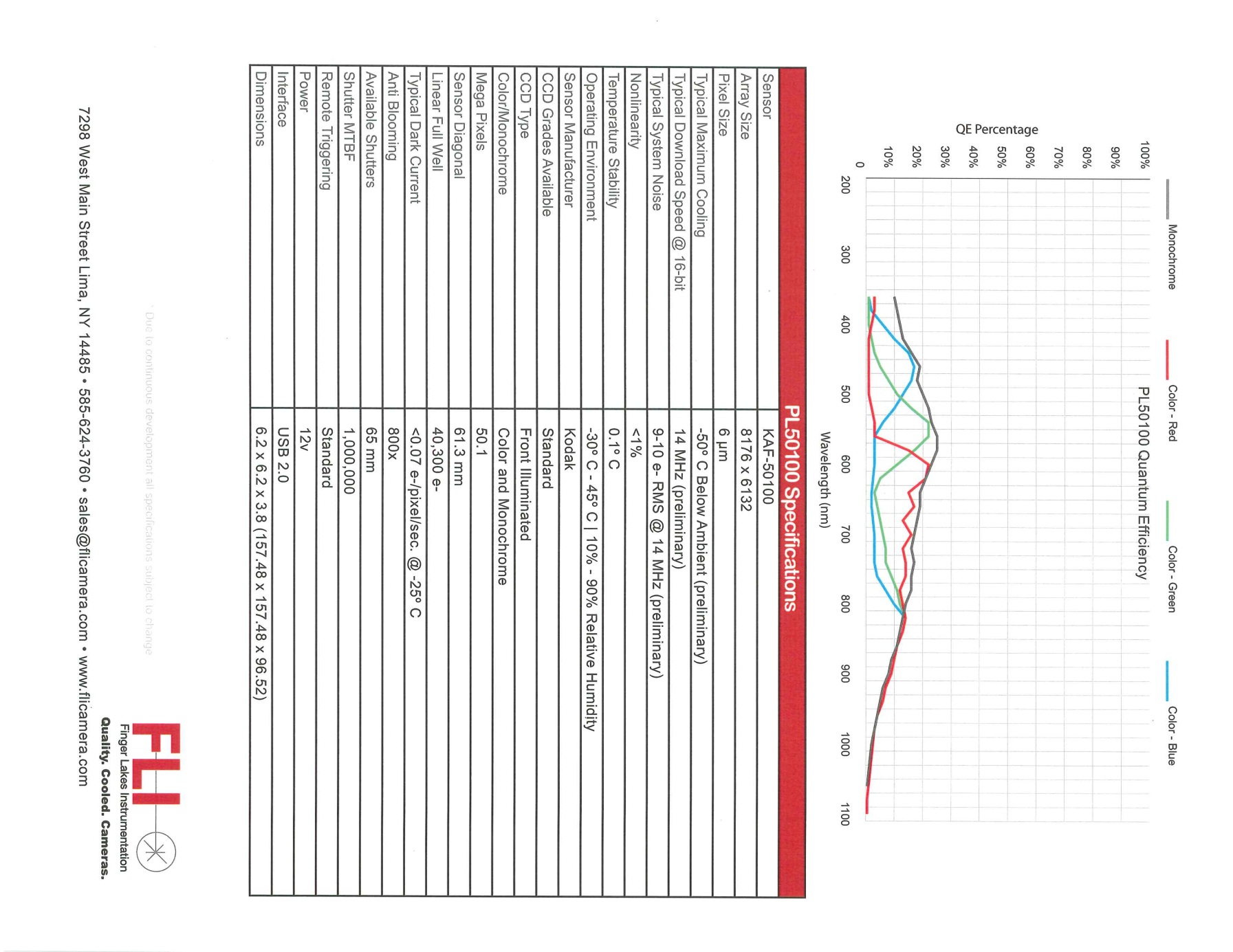 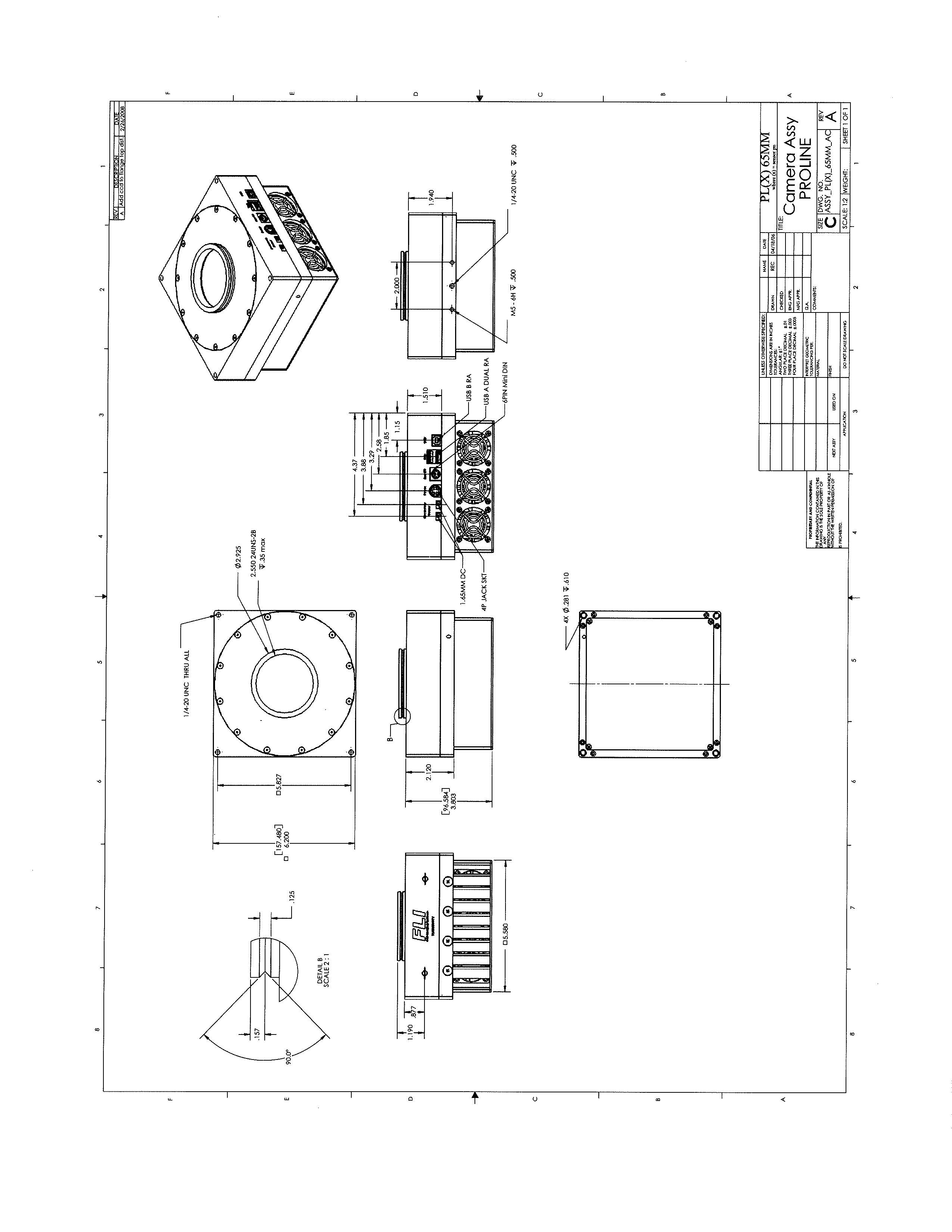 CCD, electronics, and lens assembledCompleted May 1, 2012
Canon Lens AdapterFocus and Aperture Computer controlled
Image of Air Force Test Pattern
Fiber Plane Simulation
Designed and Built a Fiber Plane Prototype
18” x 24” invar plate 1/8” thick
Fibers from Berkeley
120 micron dia fibers
2 bundles of 32 fibers each, 64 fibers total
18 fiducials, 46 randomly placed fibers
Illuminated by a 10mwatt LED
18
Fiber Plane Prototype
18” x 24” prototype
 with 18 of the fiducials
Fiber Plane with 61
   Fiducial Fibers
X=0, y=0
19
Fiducial Fibers
FVC Focal Plate Fiducials in mm 
Numbe   r    theta         x                 y
       1       0        0        0.000         0.000
       2   120   180        0.000   -120.000
       3   120   120    103.923     -60.000
       4   120     60    103.923       60.000
       5   120       0        0.000     120.000 
       6   240   120    207.846   -120.000
       7   240     90    240.000         0.000
       8   240     60    207.846     120.000
       9   240     30    120.000     207.846
     10   240       0         0.000    240.000 
      11  360   100     354.531    -62.513
      12  360     80     354.531      62.514
      13  360     60     311.769    180.000 
      14  360     40     231.403    275.776
      15  480   105     463.644  -124.233 
      16  480     90     480.000        0.000
      17  480     75     463.644    124.233
      18  480     60     415.692    240.000
20
Fiber Plane Prototype120 micron dia fibers from Berkeley
Fiber Plane PrototypeUsing two fiber bundles, 32 fibers each
Fiber Plane Prototype
Fiber Plane Prototype64 fibers total
Fiber Plane Prototype120 micron fibers in an invar plate
Fiber Plane Prototype18 fiducial fibers, 46 randomly placed fibers
OGP High Precision Measuring Machine
OGP (Optical Gaugeing Products, Rochester,NY) Model Avant ZIP 400/600 measuring machine
Built prototype of the fiber plane prototype to test machine (4 fibers on a square 10 cm on a side)
Reproducible to 0.7 microns over 10 cm distances
Reproducible to 2 micron accuracy over full range of 20 “
Found worn guide bushings, replaced, trying again…
27
Prototype of the Prototype Fiber Plane
28
Precision Measuring Machine
Measuring Machine Operation
Measuring machine runs under computer control, image displayed on computer screen
Magnification adjusted to display 120 micron diameter fiber to a 1 inch diameter on screen
Computer is programmed to measure 40 points on circumference of fiber
Computer fits circle to the 40 points, finds center
30
Test measurements
Mounted fiber plate with 64 fibers on measuring machine
Repeated measurements of the 64 fibers 13 times
Rotated fiber plate 180o
Repeated 13 measurements of each of the 64 fibers
C. Baltay, Talk B2.4,Dec 6 2011
31
Test measurements
Data reduction
Carried out transformation of each set of measurements to the first measurement of that orientation, also of rotated measurements to unrotated
Transformed images to first image using 3rd order polynomial
X = a1+a2x+a3y+a4xy+a5x2+a6y2+a7x3+a8y3+a9x2y+a10xy2
Y = b1+b2x+….
Calculated average x and y positions of the 13 measurements of each fiber for the unrotated measurements, same for rotated measurements
Calculated RMS of the 64 fibers of each measurement relative to the average of the same orientation (A)
Calculated the RMS of the 64 fibers of the rotated measurements relative to the average for each fiber in the unrotated measurements (B)
C. Baltay, Talk B2.4,Dec 6 2011
32
A.  Measuring Machine Repeatability
RMS of the 64 fibers in each measurement
 with respect to the average of the 13 
measurements in the same orientation
σx
σy
Number of Measurements
microns
microns
C. Baltay, Talk B2.4,Dec 6 2011
33
B.  Measuring Machine Precision
RMS of the 64 fibers of each measurement
 of the rotated plate with respect to the average
 of the 13 measurements unrotated
σx
σy
Number of Measurements
microns
microns
C. Baltay, Talk B2.4,Dec 6 2011
34
Camera 8.9 meters from Fiber Plane
Fiber Plane 8.9 meters from Camera
Sewer Pipe Light Baffle
37
Sewer Pipe Light Baffle
38
Fiber View Camera Test Exposures
Took lots of exposures with the prototype camera
Spread over many days
Exposure times varied from 1 to 4 seconds
f stops varied from f/5.6 to  f/16
Camera temperature varied from 5o C to 25o C
Manual (eyeball) focusing
Processed data with Sextractor version 2.5.0
Transformed images to desired coordinate system using 3rd order polynomial
X = a1+a2x+a3y+a4xy+a5x2+a6y2+a7x3+a8y3+a9x2y+a10xy2
Y = b1+b2x+….
39
Image of the Fiber Plane
40
Blowup of an image
C. Baltay, Talk B2.4,Dec 6 2011
41
Blowup of an image
C. Baltay, Talk B2.4,Dec 6 2011
42
Blowup of an image
C. Baltay, Talk B2.4,Dec 6 2011
43
Showing intensities
C. Baltay, Talk B2.4,Dec 6 2011
44
FVC Gain Measurement
Took dark frames with FVC camera
5 exposures each at three exposure times                         (0.1, 0.2, 0.5 seconds)
About 2000 ADUs/pixel, independent of exposure time
Averaged the 5 exposures at each exp time
Took flats(sheet of white paper in front of camera, out of focus) at each exposure time. Subtracted ave darks from flats pixel by pixel for each exp time.
CCD read out via 2 channels, right and left. Selected two postage stamps 100x100 pixels each, one on right, one left
Calculated ave ADU/pixel and RMS around ave for 10,000 pixels
Plotted (RMS)2 vs ave ADU/pixel, slope is gain
C. Baltay, Talk B2.4,Dec 6 2011
45
Right side, 0.5 sec exp, ADU/pixel
Ave = 21,595 ADU/pixel
σ = 220.4
Sqrt(21,595)=147
C. Baltay, Talk B2.4,Dec 6 2011
46
FVC Gain Measurement
Taking the pixel by pixel sensitivity variation 
          of (0.6±0.1) % into account
~ 2 ADUs/electron
(RMS)2
Average ADU/pixel
C. Baltay, Talk B2.4,Dec 6 2011
47
Centroid Precision on CCD
20 different exposures, camera dithered by a few pixels only
 Each entry is the RMS of 64 fiber position measurements
σx
σy
Number of Exposures
millipixels
millipixels
C. Baltay, Talk B2.4,Dec 6 2011
48
Status last progress reportProblem we are working on
Compare two sets of images : 10 measurements 
 with the camera in one fixed position, compared
 to ten images with the camera moved laterally
σx
σy
Number of Exposures
millipixels
millipixels
C. Baltay, Talk B2.4,Dec 6 2011
49
Status last progress reportFVC Camera to OGP Meas Mach Comparison
C. Baltay, Talk B2.4,Dec 6 2011
50
Detailed Distortion Correction
3rd order polynomial transformation not sufficient to take care of system distortions (lens distortion, CCD registration)
One option would be to go to higher order transformations
Distortion pattern looks irregular, so instead chose to create a “distortion map” (mask)
Took 314 exposures of the 64 fibers, moving image on CCD around to cover a 4000 x 4000 pixel area of the CCD         314x64 ~ 20,000 fiber images
Transformed all of the fiber measurements onto the OGP measuring machine coords, calculated the deviations Δx and Δy for each fiber measurement from their OGP measured positions.
C. Baltay, Talk B2.4,Dec 6 2011
51
Radial lens distortion
0              15            30             45           60
             centimeters on fiber plane
C. Baltay, Talk B2.4,Dec 6 2011
52
Detailed Distortion Correction
Divided the area of the CCD into 10 pixel x 10 pixel area elements
In each area element calculated the average Δx and the average Δy displacements of the fiber positions  from the OGP measurements within a 50 pixel radius
These ave Δx and Δy displacements in each area element on the CCD constitute the distortion map (calculated this once, stored for future use)
C. Baltay, Talk B2.4,Dec 6 2011
53
Distortion Map Quality Check
Took 16 new exposures (4 sec exposures at f/16, ~30,000 e/fiber image) which were not used in creating the distortion map, varying positions on the CCD by 50 to 100 pixels 
Found centroids of fiber images, corrected each centroid using the distortion map
Used 3rd order polynomial transformation to transform each exposure onto the OGP meas machine coords, calculated deviations from OGP measured positions
Also compared the 16 exposures to each other
Called first exposure the reference image
Transformed the other 15 onto the reference image
Calculated RMS in x and y for the 64 fibers in each exposure, divided by √2
C. Baltay, Talk B2.4,Dec 6 2011
54
FVC Image to Image Comparison
RMS in x and y for 64 fibers in each of 15 FVC exposures
No of exposures
milipixels
C. Baltay, Talk B2.4,Dec 6 2011
55
FVC Images compared to OGP meas machine
       Δx, Δy  ~ 2.5 microns on Fiber Plane!!
Effect of correction mask
56
Uncorrected two dimensional deviationFVC – Meas Machine
57
Corrected two dimensional deviation (FVC – Meas Machine)
58
Fiber position error on fiber plane
Two dimensional Δr ( FVC – Measuring Machine pos)
C. Baltay, Talk B2.4,Dec 6 2011
59
A few hardware improvements
60
Hardware improvements since last progress report
Implemented new light source using a 16” integrating sphere with 6 monochromatic LED’s,  521±25 nm, 100mW each
2 second exposures at f/16 give about 30,000 electrons per fiber image on CCD
Fiber plane
LED’s
C. Baltay, Talk B2.4,Dec 6 2011
61
Alternate way of making a Distortion Map
A method independent of the fake fiber plane and the OGP measuring machine
Prof Van Altena’s group at Yale has a measuring machine (the PDS) used to measure star locations on photographic plates to ~ 1 micron precision
Have many 17” x 17” plates with ~4000 star images each
Measured star images on one plate on the DDS meas mach
Photographed the same plate 16 times with the FVC in different locations to cover the full 6000x6000 pixel area of the CCD
Used this data to construct a new distortion map
Used this distortion map to transform FVC images of the fake fiber plane and compared to the OGP measured locations
C
62
The PDS Measuring Machine
Photometric Data System (Perkin-Elmer)
63
Distortion maps
Full frame OGP
Original OGP
Full frame PDS
64
Comparison of distortion map results
f/16 FVC data
f/5.6 and 7.3 FVC data
dy (μm)
dy (μm)
Comments on the Observed Distortions
Distortion maps indicate distortion RMS of 40 milipixels, or 1/25 of a pixel, which is 0.24 microns on CCD,  with a ~500 pixel periodicity
Pattern not suggestive of lens distortion, more likely to be distortions in the registration on the CCD
Talked to Kodak (now Truesense Imaging).
 Their engineer thought that the nominal 6 micron pixel size could vary on the CCD between 5.99985 and 6.00015 microns
If the pixels were  on the small side for 500 consecutive pixels and on the big side for 500 pixel this could make a variation of 0.00015x500=0.075 or ± 1/13 of a pixel.
Is this a plausible explanation?
66
A minor accident with an interesting result
Developed a crack in the camera window, CCD  collected frost
Returned camera to FLI, replaced window
Camera works fine now
Returned to make distortion maps
C. Baltay, Talk B2.4,Dec 6 2011
67
Distortion maps with new window
f/16
f/10.4
f/5.6
Distortion maps with star plates and PDS meas machine
68
Distortion Map Comparison
Old Window
New Window
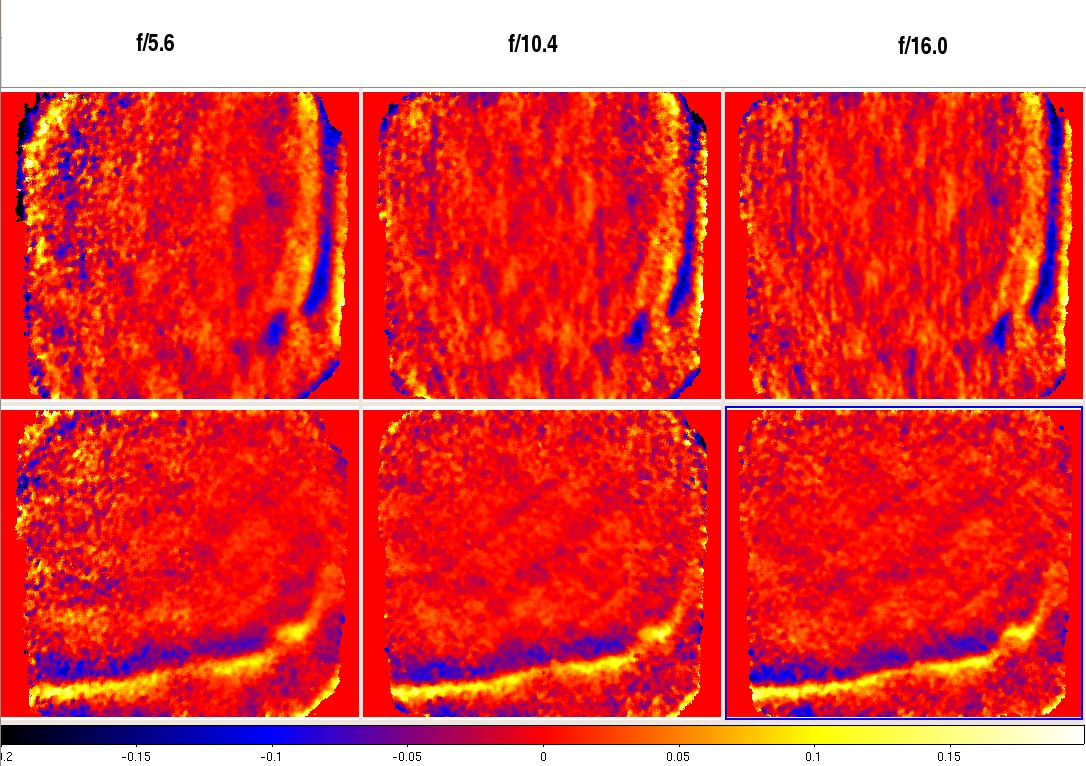 Distortion mostly due to the window!!!
69
Distortions by the Window
Window flatness specified as 5 λ per inch
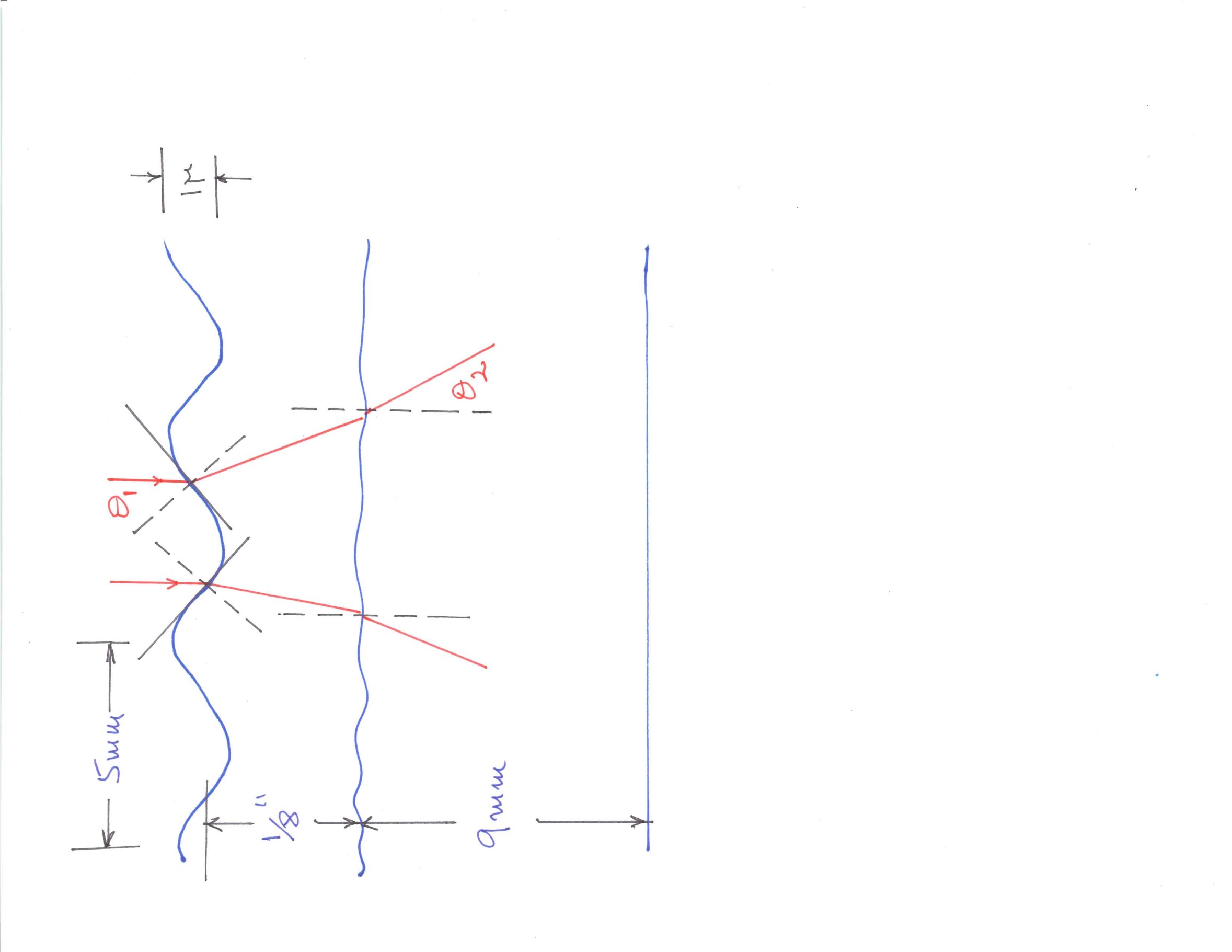 Θ2 = (n-1) Θ1 ~½ Θ1

Θ1 ~ 1μ/2500μ=0.4 mrad

Θ2 ~ 0.2 mrad

Δx = 0.2 mradx9mm~2μ
      ~0.3 pixels
n
window
CCD
Results with the new window
FVC data at f/16, PDS maps
σ = 2.5μ
σ = 2.5μ
71
Resolution on CCD
21 FVC exposures of the fiber plane with 64 fibers each
Exposures moved around to cover full frame of CCD
Each entry is the RMS of 64 fibers on one exposure
f/16
For all 21x64=
  1344 meas

X rms = 15.7 mpix

Y rms = 16.5 mpix
No.of exposures
33 mpix goal
millipixels
72
Resolution on Fiber Plane
21 FVC exposures of the fiber plane with 64 fibers each
Exposures moved around to cover full frame of CCD
Each entry is the RMS of 64 fibers on one exposure
f/16
For all 21x64=
  1344 meas

X rms = 2.16 μ 

Y rms = 2.28 μ
No. of exposures
5 μ  goal
Microns on fiber plane
73
2 dimensional resolution on fiber plane
f/16
21x64 = 1344 measmnts

92% are within 5 μ circle
Delta y (microns)
Delta x (microns)
74
Getting Consistent Results
Took lots more data
Covered full 6000 x 6000 area of the CCD
Varied systematics
Distortion map with a third order polynomial
    transformation able to correct for aberrations
C. Baltay, Talk B2.4,Dec 6 2011
75
Exploring the Parameter Space
It looks like the prototype fiber view camera is able to provide better then the required 5μ resolution on the fiber plane. We next turn to explore the dependence on various parameters:
The FWHM of the fiber image on the CCD
The light level coming out of the fibers
Sanity checks on the lens: depth of field, diffraction limit
The f stop of the camera lens
Effects of turbulence due to thermal gradients
Effect of off-angle illumination of the fibers
C. Baltay, Talk B2.4,Dec 6 2011
76
Dependence on FWHM of image on CCD
Resolution on Fiber Plane (μ)
Image FWHM on CCD (pixels)
77
Dependence on the Flux
2 ADU counts = 1 electron
Resolution on fiber plane (microns)
Flux in image (units of 103 ADU counts)
78
Dependence on the Flux
2 ADU counts = 1 electron
FWHM/√N
Resolution on fiber plane (microns)
Flux in image (units of 103 ADU counts)
79
FVC Gain Measurement
Taking the pixel by pixel sensitivity variation 
          of (0.6±0.1) % into account
~ 2 ADUs/electron
(RMS)2
Average ADU/pixel
C. Baltay, Talk B2.4,Dec 6 2011
80
Dependence on the Flux
There is a wide plateau between 20,000 and 80,000 ADU counts that give resolution better the 2.5μ at f/16.
With 2 ADU counts/electron this means between 10,000 and 40,000 e per image on CCD, so 25,000 is a good guess of where we should be.
Our original estimate was 75,000 e per image at f/5.6. With the smaller aperture at f/16 will still need more light out of the fibers.
C. Baltay, Talk B2.4,Dec 6 2011
81
Depth of Field at Various f stops
FWHM on CCD (pixels)
Focus (object distance in cm)
82
Diffraction Limit vs. fstop
Minimum image size due to diameter of the fibers:
   120μ demagified by 25 gives 4.8μ image dia 
    or 0.8 pixels on CCD. We realized this early on
    and said that we would have to defocus the image. 
    The diffraction limit at f/16 is doing this for us over
    a wide range of focus positions,making f/16 very 
    robust. At lower f stops things get more delicate…
C. Baltay, Talk B2.4,Dec 6 2011
83
Dependence on Lens f Stop
x and y resolutions on fiber plane in microns
Poor performance at f/5.6 and f/10.4 due to 
     some slight misalignement someplace
                 as we will see later
84
Peak Flux vs FWHM
Peak Flux
FWHM on CCD (pixels )
85
Spread of FWHM on one Frame at f/10.4
Clearly some systematic problem

Could be misalignment in the 
system someplace

Will look into this further

Not an issue at f/16 since there
we are diffraction limited and have
a very broad depth of field
y
86
Depth of Field at Various f stops
FWHM on CCD (pixels)
Focus (object distance in cm)
87
Possible Effect of Turbulence
Did one test to simulate turbulence in the Mayall telescope
Opened shades on windows, let the sunshine in. This heated up the sunnyside of the sewer pipe by up to 5oC
Took 20 exposures at each f stop at ΔT = 1oC and at ΔT = 5oC
No noticeable increase in the image FWHM at f/16
C. Baltay, Talk B2.4,Dec 6 2011
88
Sewer Pipe Light Baffle
89
Resolution VS FWHM at f/5.6
90
Resolution vs FWHM at f/10.4
91
Resolution vs FWHM at f/16
92
Fiber Illumination Input Angle
Normal incidence
Sideways
C. Baltay, Talk B2.4,Dec 6 2011
93
Hardware improvements since last progress report
Implemented new light source using a 16” integrating sphere with 6 monochromatic LED’s,  521±25 nm, 100mW each
2 second exposures at f/16 give about 30,000 electrons per fiber image on CCD
Fiber plane
LED’s
C. Baltay, Talk B2.4,Dec 6 2011
94
Fiber Illumination Input Angle
No effect on resolution on fiber plane 




Do all fibers move sideways coherently?                                   Can not tell from present setup—integrating sphere and fiber plane on the same table (not particularly sturdy). The fiber plane as a whole seems to move around randomly between exposures by as much as 50 to 100 microns
C. Baltay, Talk B2.4,Dec 6 2011
95
Fiber Plane Prototype64 fibers total
The Next Few Steps…
Double check, triple check results obtained so far by taking more images under a variety of conditions.   Done
Is there a better way to create the distortion map?   Done
Hardware improvements
Install  λ /15  optical flat window
Present readout time is about 5 seconds, limited by USB cable between camera and computer. 
CCD capable of 1 sec readout with ethernet cable
Continue software development
Optimize transformation equations   Done
Build in lens and CCD distortion maps    Done
Investigate behaviour at f/10.4 and f/5.6 
How many fiducials do we need
Software running time to process an image (would like 1 second)
97
R&D WBS 2.3 Fiber View Camera R&D Milestones
  
Feb  28, 2012          Fiber View Camera Pre-Conceptual Req Tech Note 1                   Done Feb 28, 2012 
		           Working Decision on FVCamera location, Tech Note 2                  Done Feb 28, 2012 
                      
March 31, 2012	 CCD Review Tech Note 4						       Done March 27, 2012
			 Lens Review Tech Note 4						       Done March 27, 2012
			 Pre-conceptual FVCamera Design Tech Note 3                            Done March 19, 2012

April 30, 2012          Choice of CCD, lens, and electronics for Prototype Camera
			 Tech Note 5								       Done March 20, 2012
 
May 31, 2012	 Place Orders for CCD, Lens, Electronics for Prototype	       Done March 31, 2012
 
Aug 30,2012 	 Complete assembly of Prototype Camera			       Done May 1, 2012
 
Sept 30,2012	 Centroid Test Setup Design					       Done April 15, 2012

Dec 31, 2012           Report on Prototype Camera Testing Tech Note 6                          Done June 12, 2012
 
Jan 31, 2013           Complete test setup, start centroid tests				       Done June7, 2012
	
Feb  28, 2013          FVC Conceptual Requirements Document , Tech Note 7               Done Feb 24, 2013
 
March 31, 2013	Detector and Optics Selection for Conceptual Design Camera      Done March 26, 2013
                                 Tech Note 8

April 30, 2013	Conceptual Fiber View Camera Design Document		       Done April 25, 2013

May 31, 2013	Complete centroid tests						       Done May 30, 2013

Aug 30, 2013	 Centroid Test Result
98